ENERJİ, ISI VE İŞ
Genel Bakış
Makine Mühendisliği
Mekanik
Enerji
Sistem
Tasarım
     Asıl amaç toplumsal ihtiyaçları karşılamak için ürün tasarımı yapmaktır.
Termodinamik
Makine Mühendisliğinde enerji bileşenin bir parçasıdır.
Termodinamiğin Uygulama Alanları
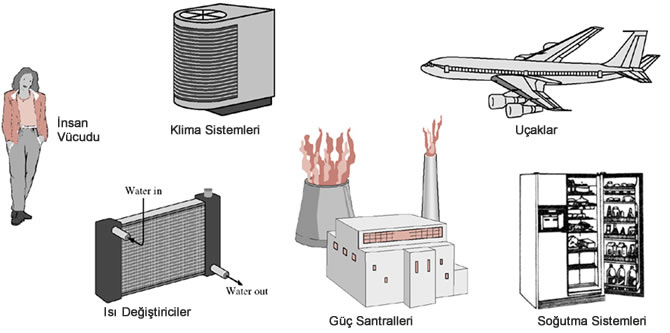 Boyutlar ve Birimlerin Önemi
Herhangi bir fiziksel büyüklük boyutları ile nitelenir. Boyutlara atanan  büyüklükler ise birimlerle ifade edilir.

      Kütle m, uzunluk L, zaman t ve sıcaklık T gibi temel boyutlar birincil  veya esas boyutlar olarak seçilmişlerdir.

      Hız V, enerji E ve hacim V gibi bazı boyutlar ise ana boyutlar kullanılarak  ifade edilir ve ikinci boyutlar veya türetilmiş boyutlar diye adlandırılır.
Boyutların Türdeşliği
Yedi Ana Boyut ve SI Birimleri
Elmalarla armutların toplanamayacağı ilkokulda öğretilir. Mühendislik problemlerinde de tüm denklemlerin boyutsal olarak türdeş olması zorunludur. Bu nedenle bir denklemdeki terimlerin tümünün aynı birimlerle ifade edilmesi gerekir.
SİSTEM VE KONTROL HACİMLERİ
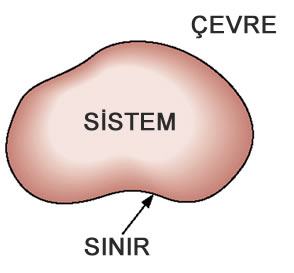 Termodinamik sistem veya sadece sistem terimi belirli bir kütleyi veya uzayın incelenmek üzere üzere ayrılan bir bölgesini belirtir. Sistemin dışında kalan bölge veya kütleye çevre adı verilir. Sistemi çevresinden ayıran gerçek veya hayali yüzeyde sınır diye adlandırılır.
Kapalı sistem (diğer adıyla kontrol kütlesi) sınırlarından kütle geçişi olmayan sabit bir kütledir. Fakat enerji, iş veya ısı biçiminde kapalı sistem sınırından geçebilir. Bir kapalı sistemin hacminin sabit olması gerekmez.
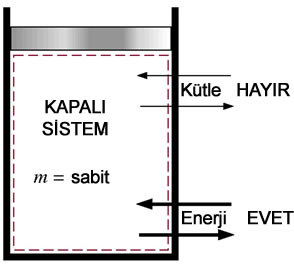 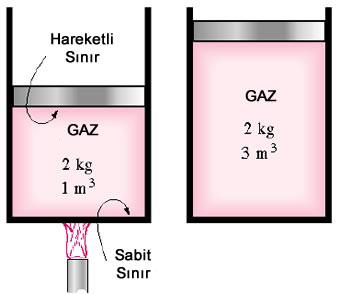 Hareket sınıra sahip bir kapalı sistem
Açık sistem veya yaygın olarak bilinen kontrol hacmi problemlerin çözümüne uygun bir şekilde seçilmiş uzayda bir bölgedir. 

       Kontrol hacmi genellikle kompresör, türbin, lüle gibi içinden kütle akışının olduğu bir makineyi içine alır.

        Kontrol hacminin sınırlarına kontrol yüzeyi adı verilir gerçek ya da hayali olabilirler. Lüle örneğine bakılırsa, lülenin iç yüzeyi sınırın gerçek kısmını oluştururken, giriş ve çıkış alanlarında fiziksel yüzeyler olmadığından bunlar hayali sınırları oluştururlar.

         Kontrol hacmi ile çevresi arasındaki kütle alışverişine ek olarak, kapalı sistemde olduğu gibi kontrol hacmi çevresi ile ısı ve iş etkileşiminde bulunabilir.
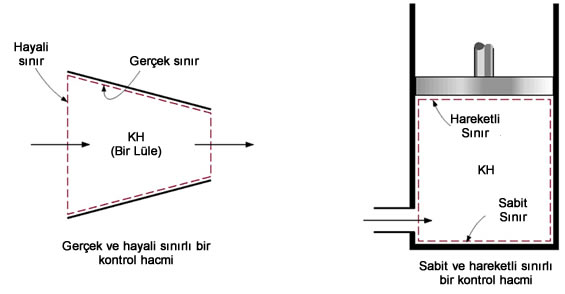 SİSTEMİN ÖZELLİKLERİ
Bir sistemi diğerlerinden ayıran her bir niteliğe özellik denir. Yaygın olarak kullanılan özelliklerden bazıları basınç P, sıcaklık T, hacim V ve kütle m’dir.

       Özellikler ya yeğin yada yaygım olarak dikkate alınırlar. Yeğin özellikler sıcaklık, basınç, yoğunluk sistemin kütlesinden bağımsızdırlar. Yaygın özellikler ise sistemin kütlesiyle (büyüklüğüyle) orantılıdır.

      Toplam kütle, toplam hacim ve toplam momentum  yaygın özelliklere örnek olarak verilebilir.
Sürekli Ortam
Bir maddenin atomik yapısının nasıl olduğunun önemsenmemesi ve boşluklar olmaksızın sürekli, aynı cinsten bir özdeş olarak dikkate alınması ve daha rahat bir yaklaşım olup, buna sürekli ortam adı verilir.
YOĞUNLUK VE ÖZGÜL AĞIRLIK
Yoğunluk birim hacmin kütlesi olarak tanımlanır.


  

      Yoğunluğun tersi v özgül hacim olup, birim kütlenin hacmi olarak ifade edilir.




      Sıvı ve katıların yoğunluğu, basınca kıyasla sıcaklığa daha fazla bağlıdır.

      Bazen bir maddenin yoğunluğu, çok bilinen bir maddenin yoğunluyla kıyaslanarak verilir. Bu büyüklüğe  özgül yoğunluk veya bağıl yoğunluk adı verilir ve maddenin yoğunluğunun standart bir maddenin belirli bir sıcaklıktaki yoğunluğu olarak tanımlanır.
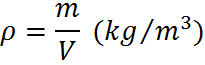 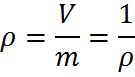 HAL VE DENGE
Termodinamik denge halleri ile ilgilenir. Denge halinde bir sistemin çevresiyle etkileşimi kesildiğinde, bulunduğu halde kalmayı devam ettirir.

       Mekanik denge basınçla ilgilidir ve sistemin herhangi bir noktasında basıncın zamana göre değişmediği anlamına gelir.

       Kimyasal denge sistemin kimyasal dengesinin zamanla değişmemesi başka bir değişle  sistemde kimyasal tepkimenin olmamasıdır.

       Eğer bir sistemde iki faz bulunup, her fazın kütlesi bir denge düzeyine eriştiğinde orada kalıyorsa sistem faz dengesindedir.

       Tüm denge koşulları sağlanmadıkça sistem denge halinde olmayacaktır.
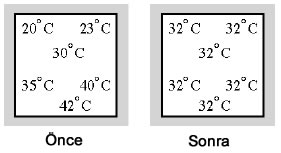 Isıl Denge
HAL DEĞİŞİMLERİ VE ÇEVRİMLER
Sistemin bir denge halinden diğer bir denge haline geçişi hal değişimi diye adlandırılır. Bir hal değişimi sırasında sistemin geçtiği hallerden oluşan diziye de hal değişimi yolu denir.
Bir hal değişimi sırasında sistem her an denge haline son derece yakın kalıyorsa, bu tür hal değişimi sanki-statik veya sanki- dengeli diye tanımlanır.

        Bir sistem geçirdiği bir dizi hal değişimi sonunda yeniden ilk haline dönüyorsa bir çevrimden geçmiş olur. Başka bir değişle, çevirimin ilk ve son halleri aynıdır.
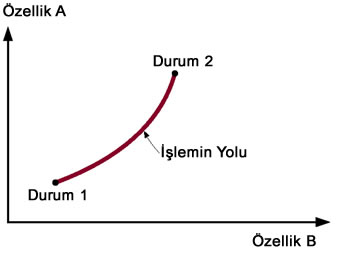 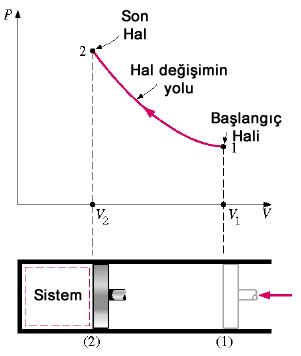 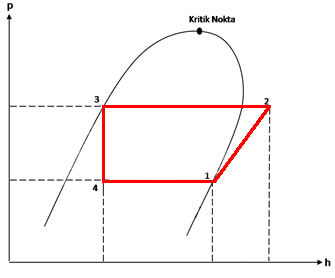 Soğutma P-h çevrimi
Bir gazın sıkıştırılmasını temsil eden P-V diyagramı
T2
T1
İlk Durum:
T1,son
T2,son
Son Durum:
SICAKLIK VE TERMODİNAMİĞİN SIFIRINCI YASASI
Sıcaklık, bir maddeyi oluşturan moleküllerin kinetik enerjileri ile ilgili bir büyüklük olarak tanımlanabilmektedir . Sıcaklık kavramı termodinamiğin sıfırıncı yasası ile ilgidir. 

      Termodinamiğin sıfırıncı yasası iki ayrı cismin bir üçüncü cisimle dengede olması durumunda, birbirleri ile de ısıl dengede olduklarını belirtir.
Sıcaklık Ölçerler
Sıcaklık ölçerler, sıcaklık ölçümlerinde ortak bir esas kullanılmasını mümkün kılarlar . Sıcaklık maddelerin fiziksel özelliklerinden yararlanılarak yapılmış, termometre denilen araçlarla ölçülür. Termometreler genelde suyun donma ve kaynama noktasına göre ölçeklendirilmişlerdir. Bu ölçekler şunlardır: Celsius (C°), Fahrenheit (F°), Reomur (R°)  ve Kelvin (K) ölçekleri.
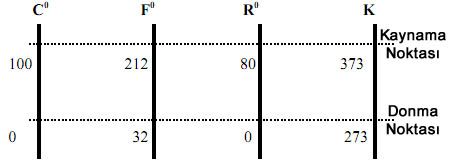 Bu sıcaklık ölçekleri arasındaki döşüm formülleri ise;
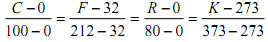 Bir maddenin alabileceği en küçük sıcaklık değerine mutlak sıcaklık denir. Mutlak sıcaklık –273,15 C°=0 K dir. Bu sıcaklığın altında bir sıcaklık yoktur.
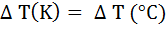 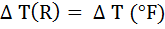 BASINÇ
Basınç bir akışkanın birim alana uyguladığı kuvvettir. Basınç, sadece sıvı ve gaz ortamlarda söz konusudur. Katı cisimlerde basınç ifadesinin yerini gerilme almaktadır. Birimi m2 ‘ye gelen Newton olup 1 Pascal (Pa) olarak adlandırılır.
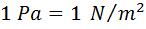 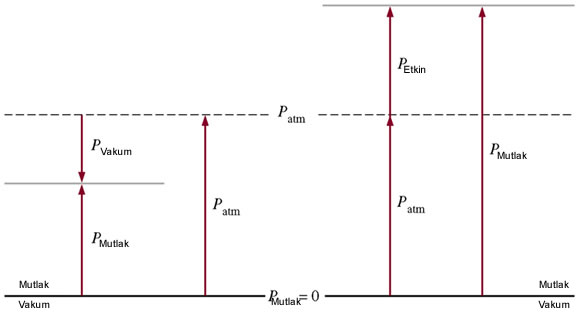 1 bar = 105 Pa = 0.1 MPa = 100 Kpa
1 atm = 101325 Pa = 101.325 Kpa = 1.01325 bar
Petkin = Pmutlak - Patm
Pvakum=Patm - Pmutlak
Verilen bir konumdaki gerçek basınca mutlak basınç denir.
BASINÇ DERİNLİKLE DEĞİŞİMİ
Aynı derinlikte bulunan ve aynı statik akışkanla irtibatlı olan A, B, C, D, E, F ve G noktalarındaki basınçlar eşittir. H ve I noktaları aynı derinlikte olmalarına karşın aynı akışkan ile irtibatlı olmadıklarında dolayı H ve I noktalarındaki basınçlar birbirine eşit değildir.
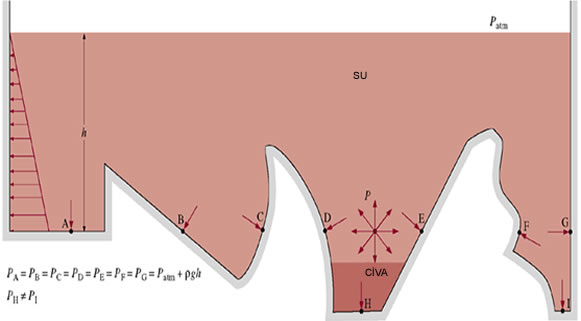 MANOMETRE
Gaz veya sıvı akışkanların basıncını ölçmeye yarar. Boru içinde bulunan sıvı, akışkan tarafından, uygulanan basınca bağlı olarak seviye değiştirir. Manometreler küçük veya orta ölçekteki basınçları ölçmede kullanılır.
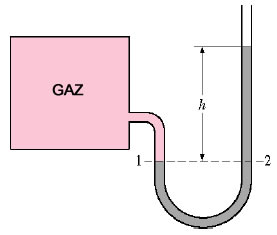 Sağ kolda h yüksekliğindeki akışkan sütunu
dengede olup atmosfere açık haldedir.

P2 = P1
P2  = Patm + ρgh
Burada ρ akışkanın yoğunluğudur. Boru kesit alanının, h yüksekliği üzerinde, dolayısıyla akışkanın uyguladığı basınç üzerinde etkisi yoktur.
DİĞER BASINÇ ÖLÇME CİHAZLARI
BAROMETRE VE ATMOSFERİK BASINÇ
Atmosferik basınç barometre denen bir cihazla ölçülür. Bu yüzden atmosferik basınç için genelde barometrik basınç deyimi kullanılır.
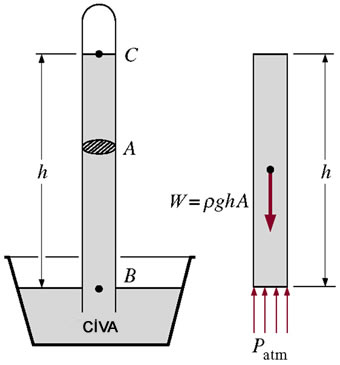 Örnek:
Barometrik basıncın 740 mmHg ve yerçekimi ivmesinin 9.81m/s2 olduğu bir yerdeki atmosferik basıncı hesaplayınız. (ρciva=13,570 kg/m3)

Patm = ρgh


=

= 98.5 kPa
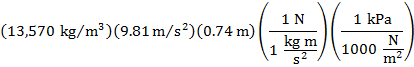 Kaynak: Mühendislik Yaklaşımıyla Termodinamik,    Yunus A. Çengel ve Michael A. Boles